2021年08月01日
主日崇拜

教会聚会

中文主日學：每周日上午  9:00 , 教室2140C
       中文崇拜：每周日上午 10:30 , Baskin Chapel
  生命團契: 每周五晚上  6:30 , 教室2103
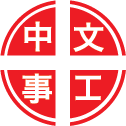 1 Corinthians 歌林多前書
8:6-6
6 然而我们只有一位神，就是父，万物都本于他，我们也归于他。并有一位主，就是耶稣基督，万物都是借着他有的，我们也是借着他有的。

6 yet for us there is but one God, the Father, from whom all things came and for whom we live; and there is but one Lord, Jesus Christ, through whom all things came and through whom we live.
祈禱
Prayer
有一位神
38, There Is a God
你真配得贊美
You are Worthy of Praise
Genesis 創世記
1:26-31
Romans 羅馬書
8:28-28
26 神说，我们要照着我们的形像，按着我们的样式造人，使他们管理海里的鱼，空中的鸟，地上的牲畜，和全地，并地上所爬的一切昆虫。
27 神就照着自己的形像造人，乃是照着他的形像造男造女。

26 Then God said, "Let us make man in our image, in our likeness, and let them rule over the fish of the sea and the birds of the air, over the livestock, over all the earth, and over all the creatures that move along the ground."
27 So God created man in his own image, in the image of God he created him; male and female he created them.
28 神就赐福给他们，又对他们说，要生养众多，遍满地面，治理这地。也要管理海里的鱼，空中的鸟，和地上各样行动的活物。
29 神说，看哪，我将遍地上一切结种子的菜蔬和一切树上所结有核的果子，全赐给你们作食物。

28 God blessed them and said to them, "Be fruitful and increase in number; fill the earth and subdue it. Rule over the fish of the sea and the birds of the air and over every living creature that moves on the ground."
29 Then God said, "I give you every seed-bearing plant on the face of the whole earth and every tree that has fruit with seed in it. They will be yours for food.
30 至于地上的走兽和空中的飞鸟，并各样爬在地上有生命的物，我将青草赐给它们作食物。事就这样成了。
31 神看着一切所造的都甚好。有晚上，有早晨，是第六日。

30 And to all the beasts of the earth and all the birds of the air and all the creatures that move on the ground-everything that has the breath of life in it-I give every green plant for food." And it was so.
31 God saw all that he had made, and it was very good. And there was evening, and there was morning-the sixth day.
28 我们晓得万事都互相效力，叫爱神的人得益处，就是按他旨意被召的人。

28 And we know that in all things God works for the good of those who love him, who have been called according to his purpose.
今日證道

上帝是良善的

God is Good

王牧师
你真偉大
6, How Great Thou Art
奉獻祈禱
Offertory Prayer
奉  獻 Offering
不要為自己積儹財寶在地上、地上有蟲子咬、能鏽壞、也有賊挖窟窿來偷．
只要積儹財寶在天上、天上沒有蟲子咬、不能鏽壞、也沒有賊挖窟窿來偷．
因為你的財寶在那裡、你的心也在那裡。
- 马太福音 6:19-21

Do not store up for yourselves treasures on earth, where moth and rust destroy, and where thieves break in and steal.
But store up for yourselves treasures in heaven, where moth and rust do not destroy, and where thieves do not break in and steal.
For where your treasure is, there your heart will be also.
- Matthew 6:19-21
歡迎新朋友
Welcome New Friends
報 告
Announcements
BBC 中文事工通知
祝 福
Benediction
默 祷
Prayerful Meditation
彼此問安
Greeting of Peace